Peer-Led Transition
Cultivating Belonging Through Student-Driven Programme Design and Delivery
Key Objectives
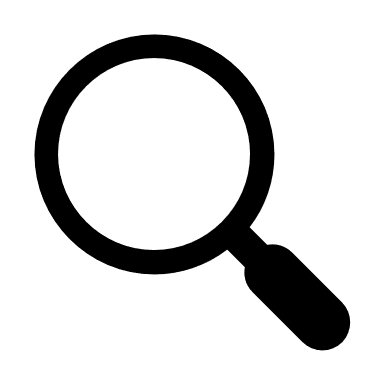 Strong evidence base (literature, practitioners, students)
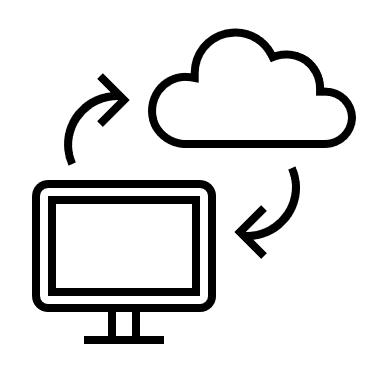 Data system (recruitment, recognition, quality assurance)
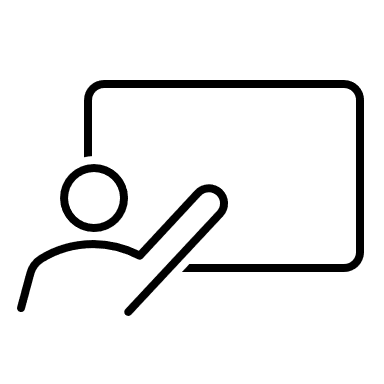 Training resources
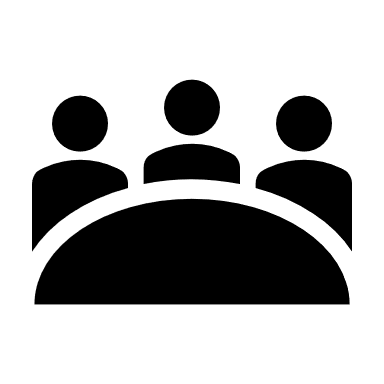 Session resources
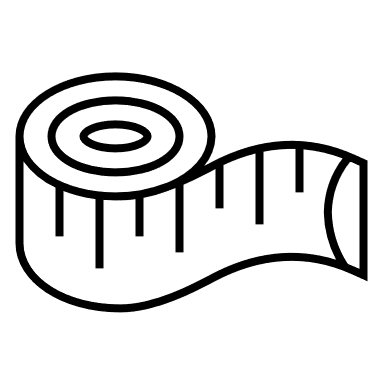 Evaluation tools and measures
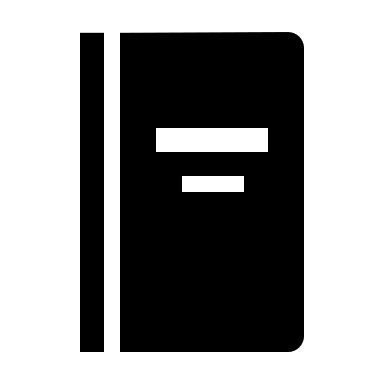 National framework and recommendations
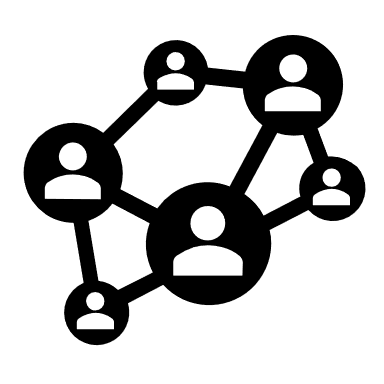 Peer-Led Transition consortium
[Speaker Notes: Peer-led transition as a primary intervention for positive student menta health, and for student success]
WP3 National Symposium (1)
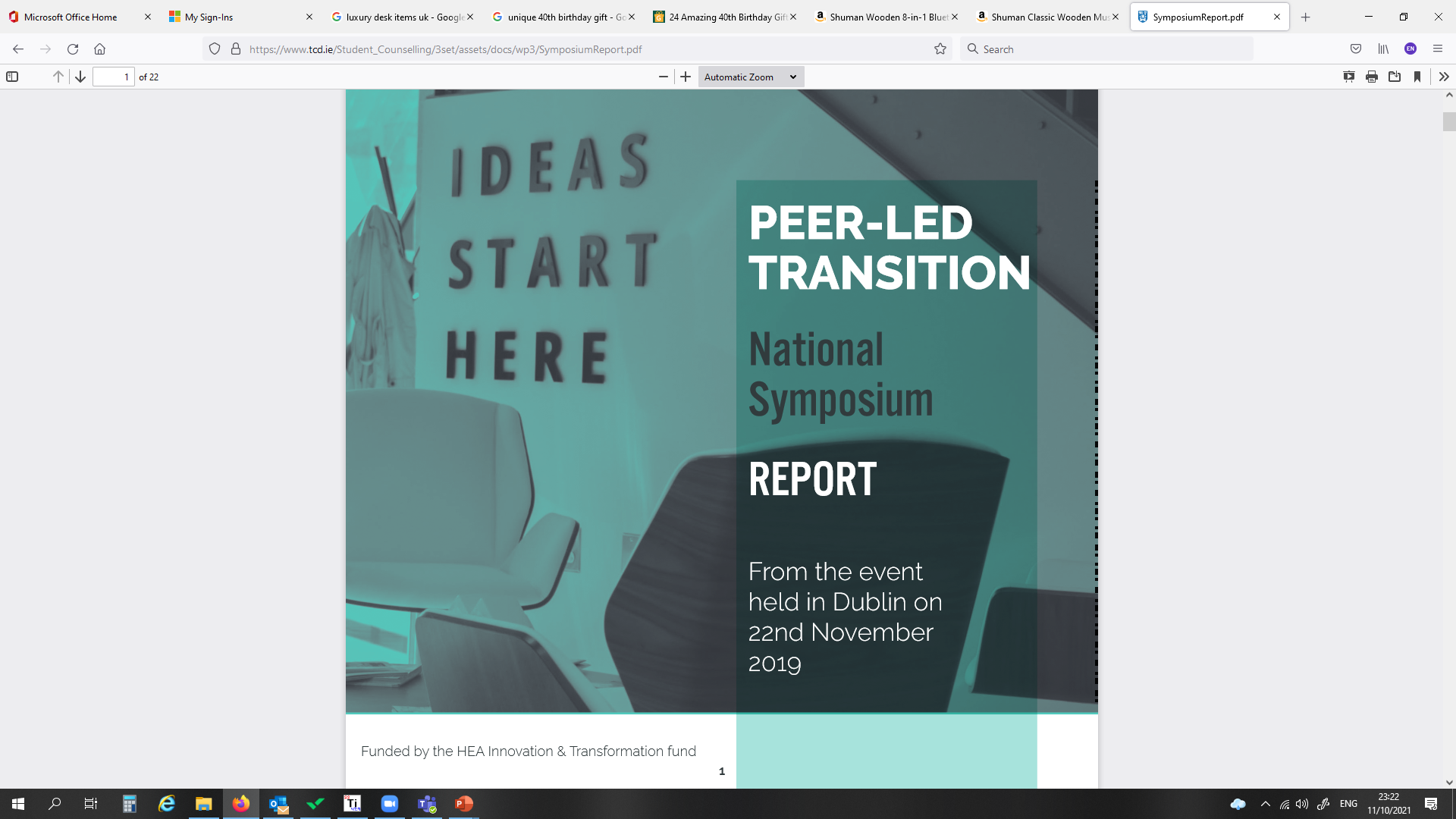 [Speaker Notes: Brought practitioners from around the country together to identify their key learnings and key issues to date.  Report available on 3Set website]
WP3 Pivot
Took model developed to date
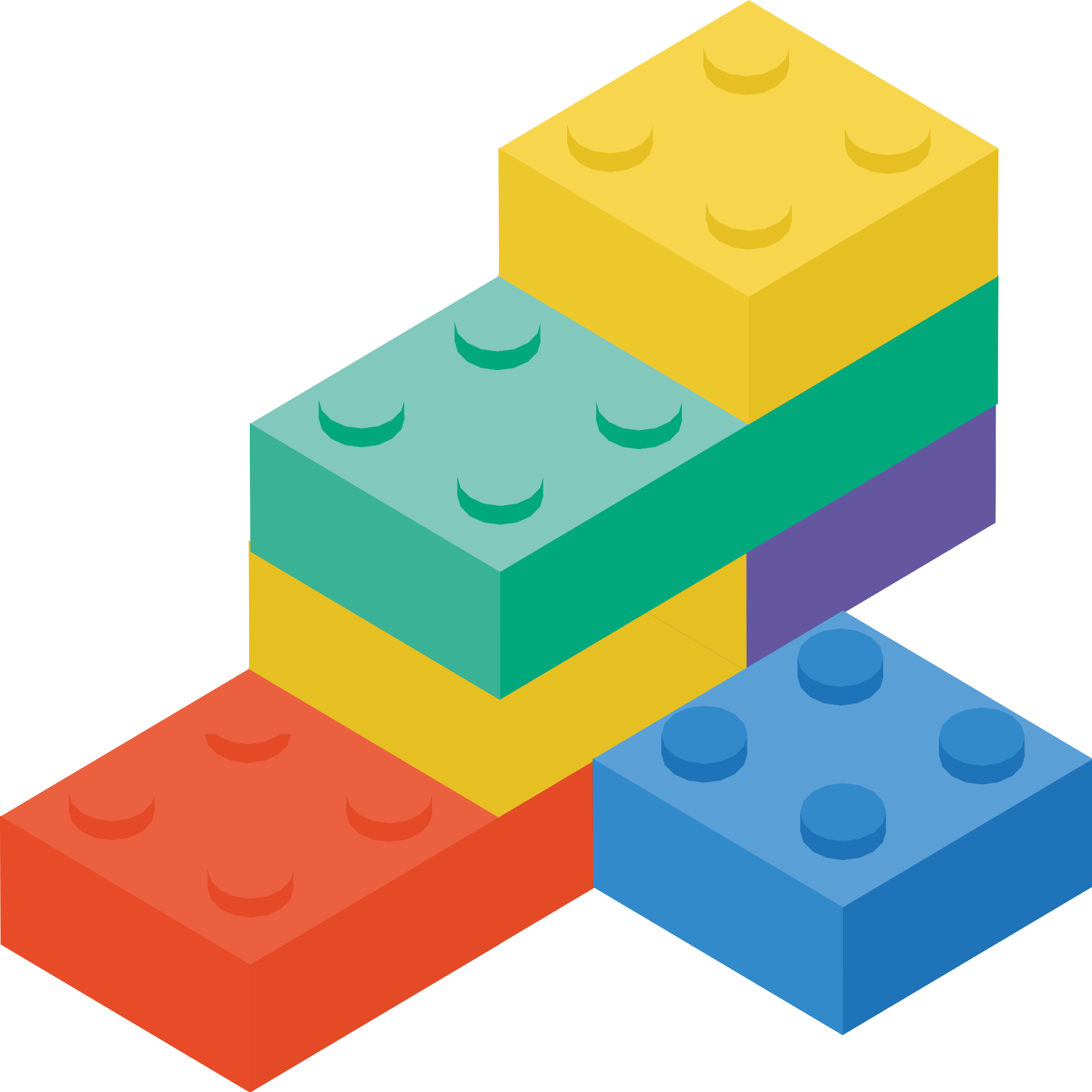 Focused on requirements for orientation in online context
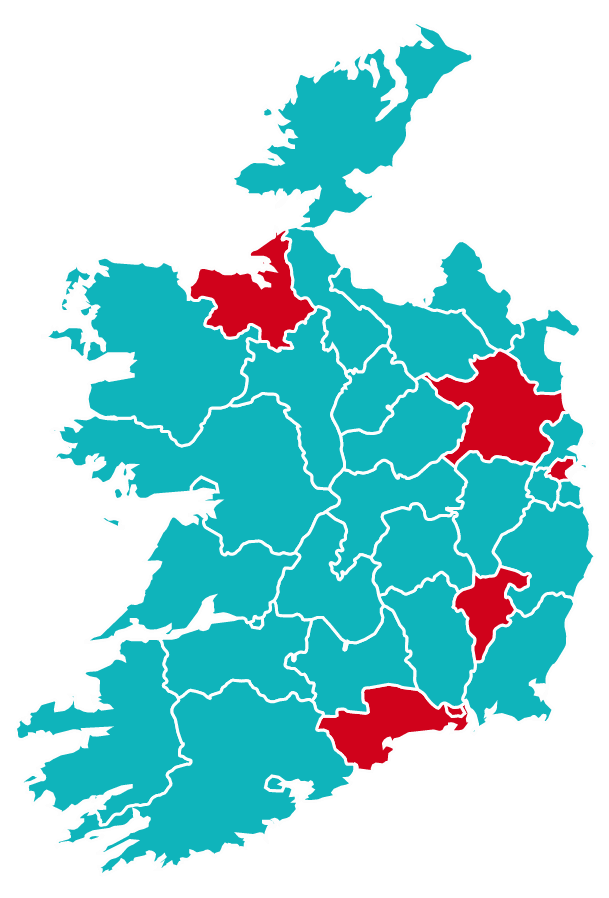 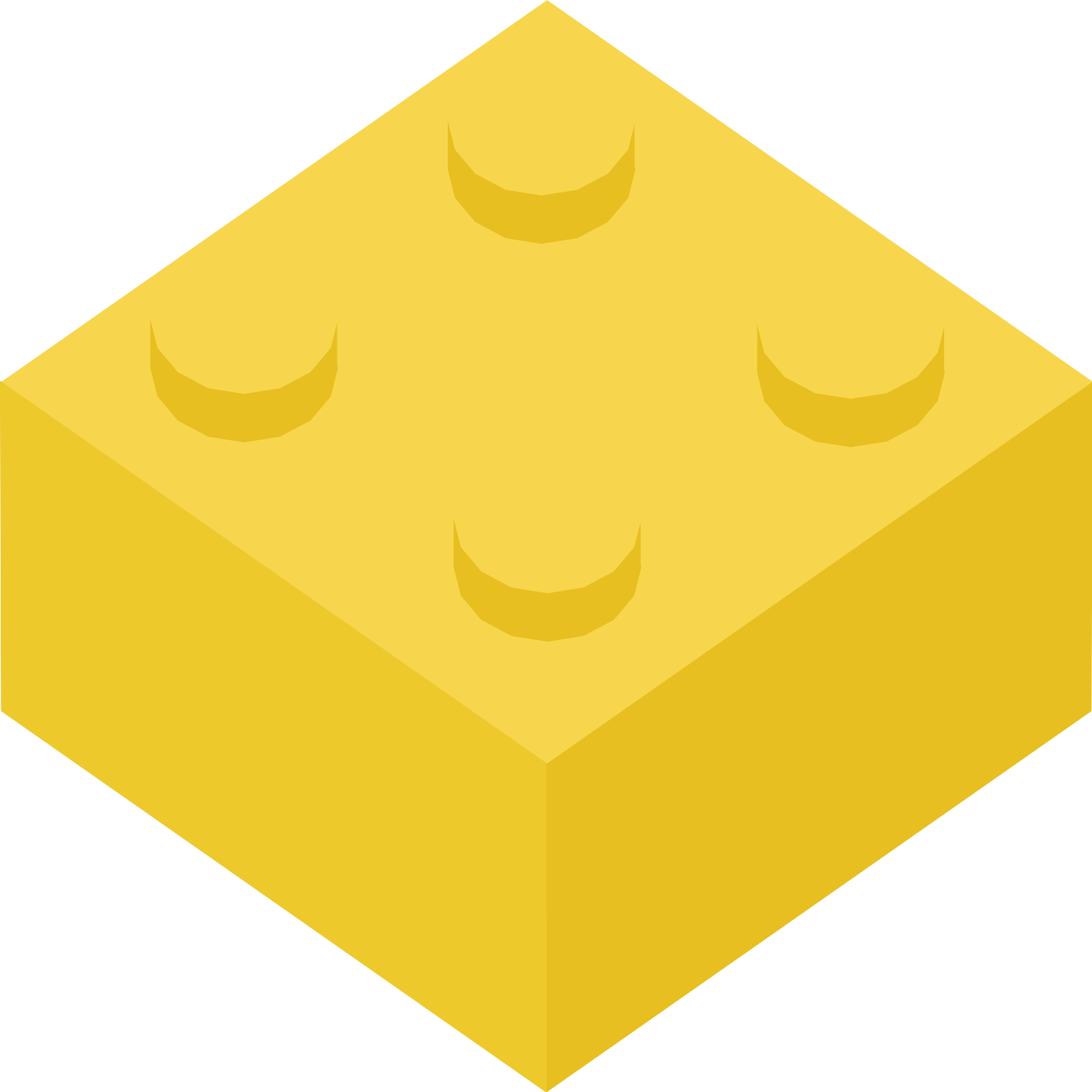 Identified national partners and enabled operation in other HEIs
?
?
?
Built and consulted with student subgroup throughout
?
Student Advisory Theory of Change (1)
Theory of Change Model (2)
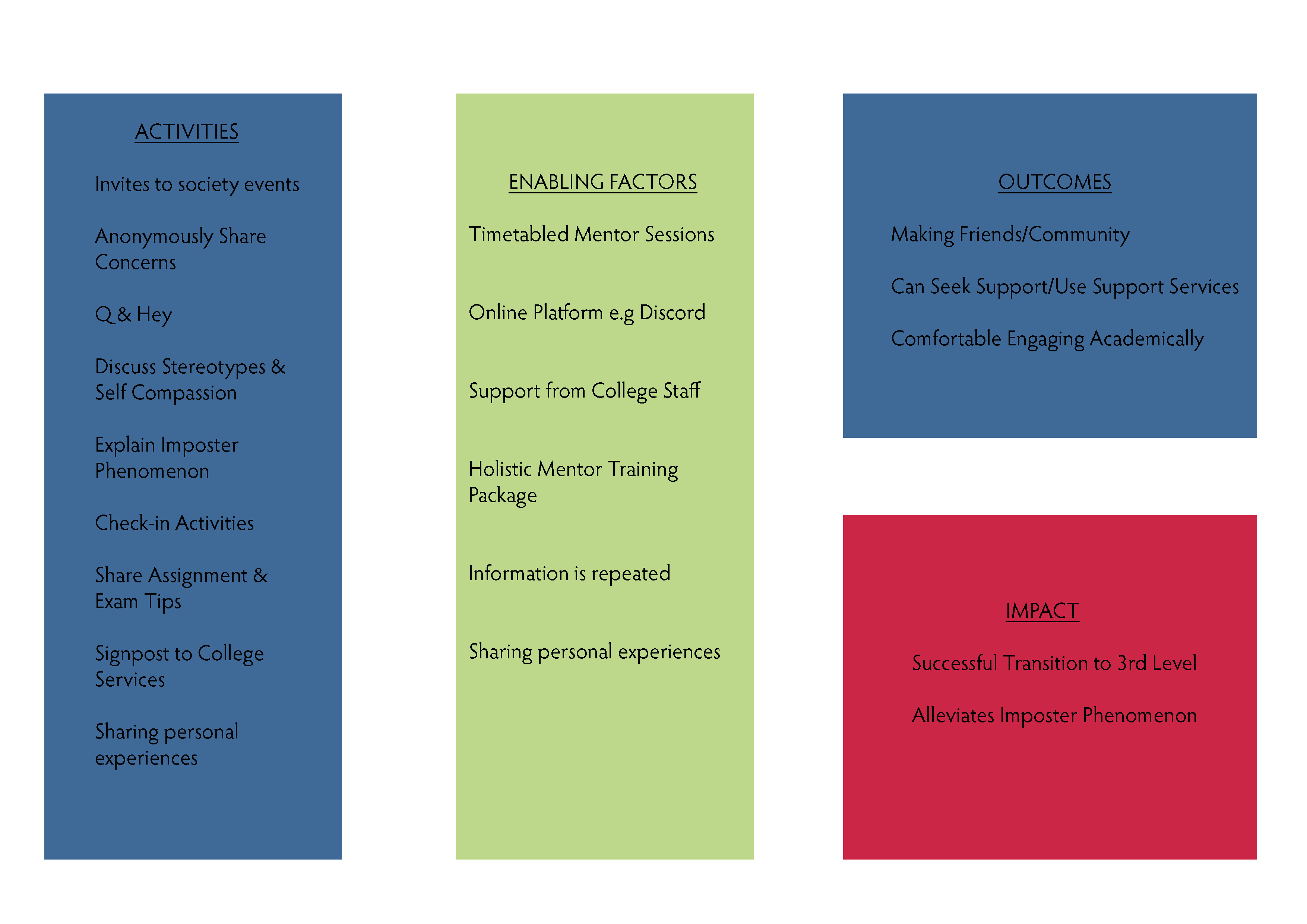 Pilot Model Framework
Framework to date
[Speaker Notes: In the School of Social Work and Social Policy – Course specific, timetabled sessions]
Student Advisory Group (3)
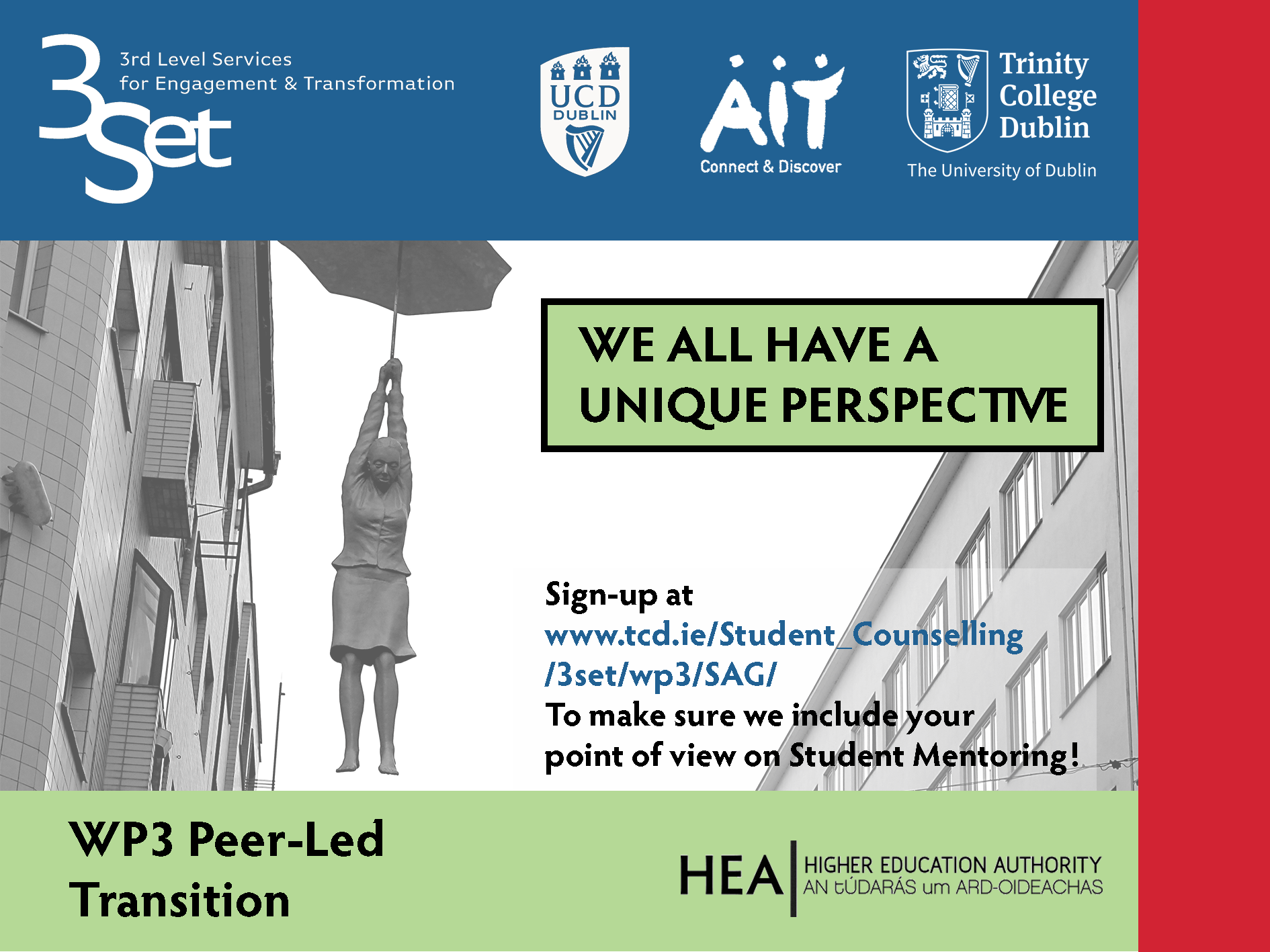 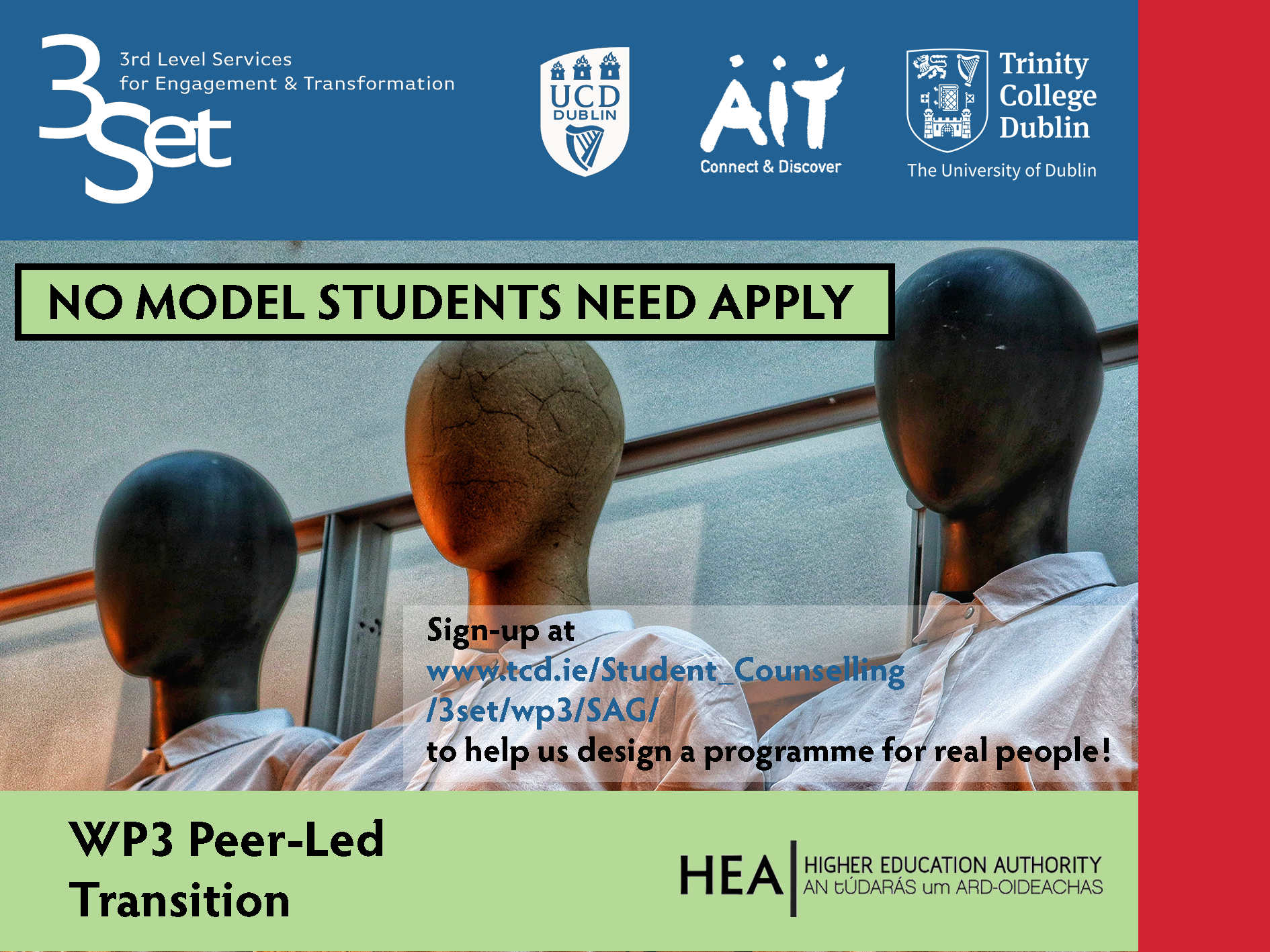 Ongoing data collection
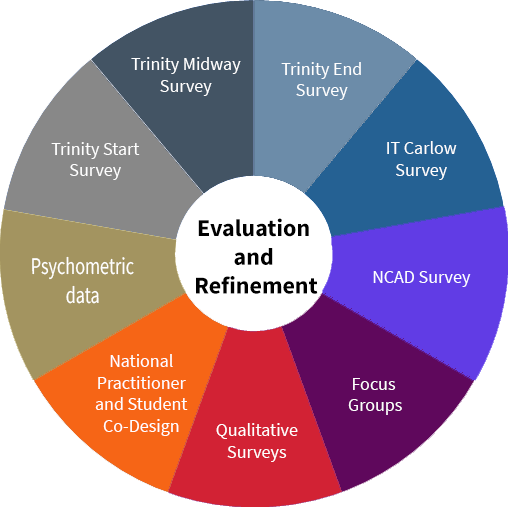 Figure 1: word cloud illustrating responses to “what has been the best thing for you about coming to Trinity?”
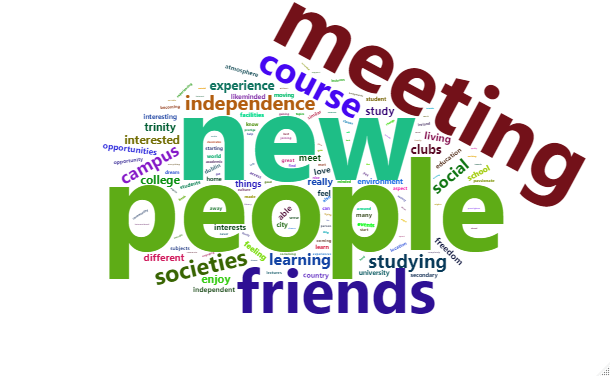 Figure 2: word cloud illustrating responses to “what has been the most challenging thing for you coming to Trinity?”
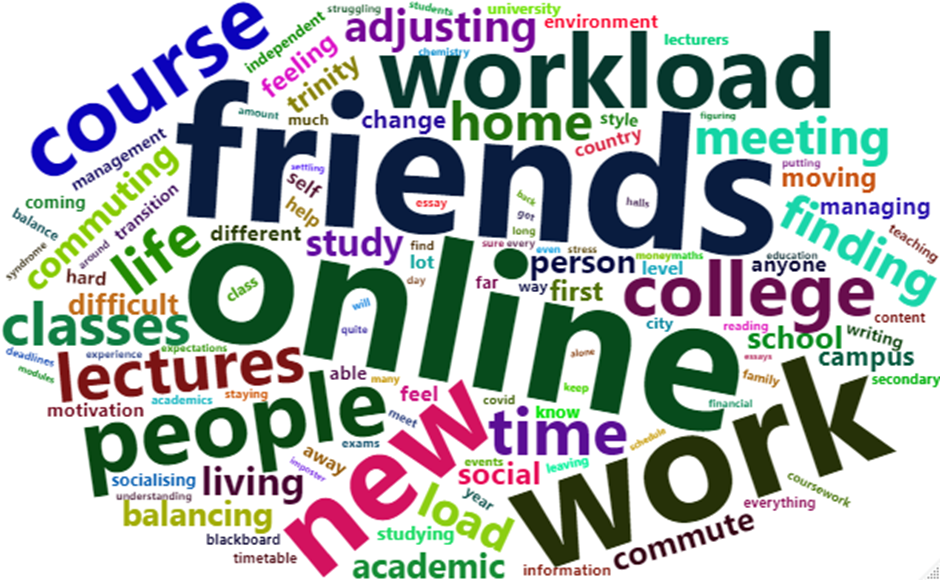 Figure 3: word cloud illustrating responses to “what has helped you to settle in?”
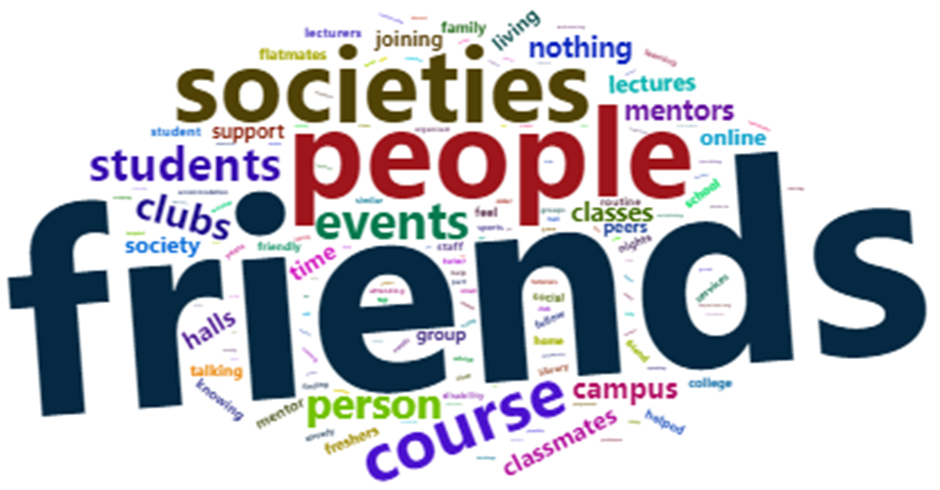 Figure 4: word cloud illustrating responses to “what has helped you to belong here?”
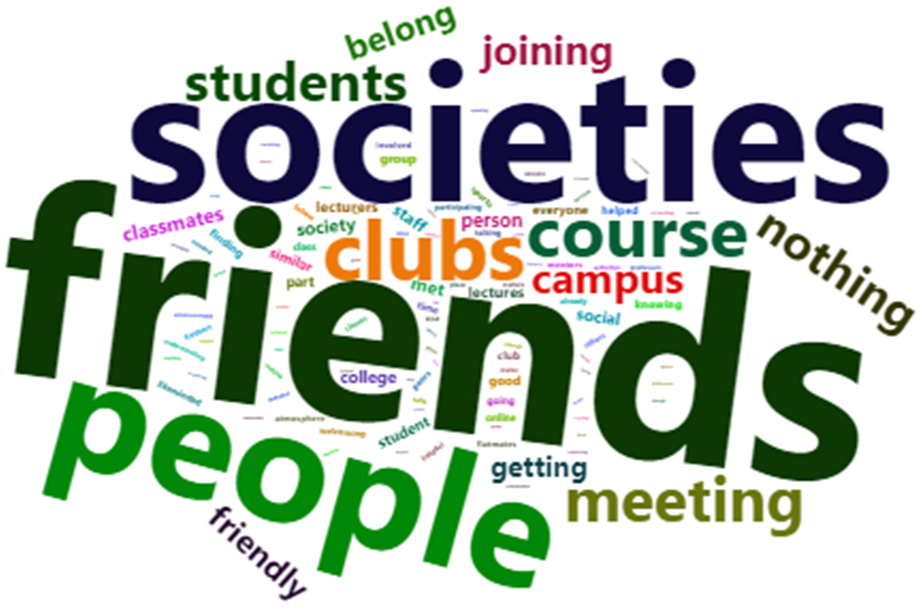 Academic
Concerns
Belonging
Resilience
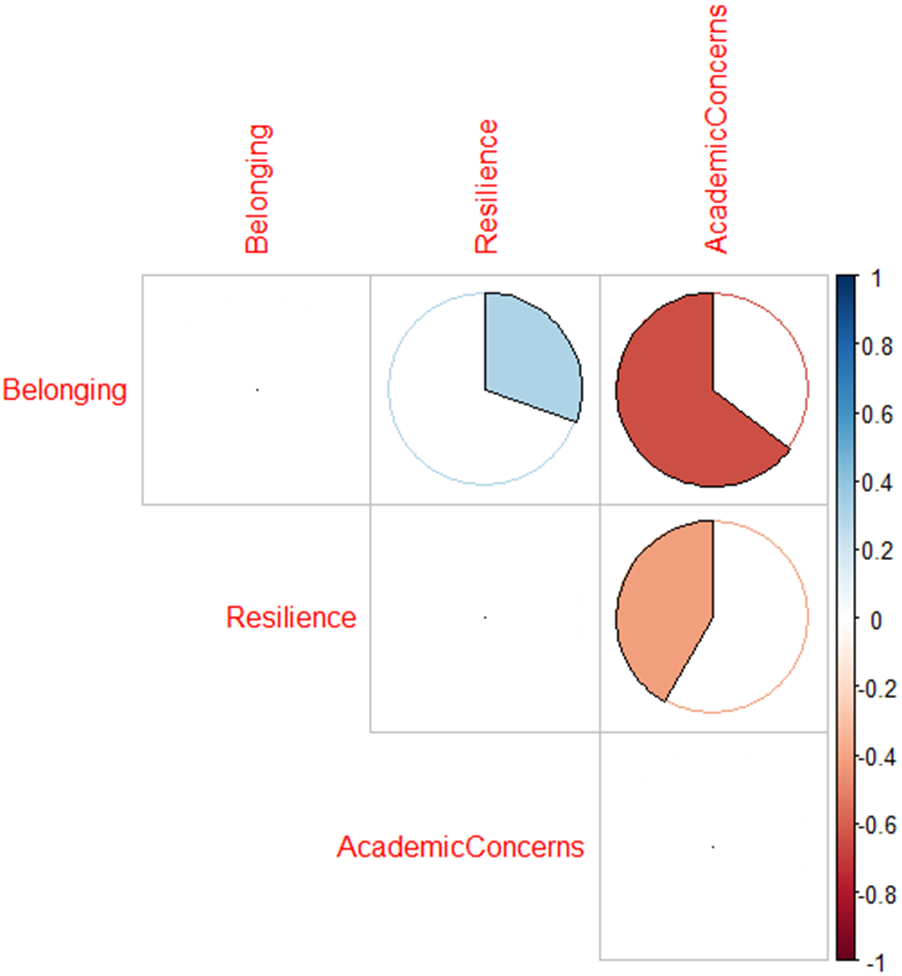 Belonging
Figure 5: illustration of bivariate correlations between belonging, resilience and academic concerns, TCD, Nov 21
Resilience
Academic
Concerns
What predicts transitioning students’ academic concerns?
Standardised coefficients in a Multiple Regression model of academic concerns (2020/21) with belonging, resilience, gender, 1st generation status, ethnicity, sexuality, disability, and HEAR status as predictors
This model explains over 40% of the variance in transitioning students’ academic concerns. Belonging and resilience contributed significantly to the model while none of the other predictors contributed significantly to the model. Belonging was an order of magnitude greater in its predictive power compared with other factors.
Student Experience of the Advisory Group
•	The challenge of broad student 	goals

•	Specific student feedback

•	Benefits to the students in and 	out of the group
Student Experience of the Mentor Programme
Year-long approach and COVID uncertainties
Materials encouraged participation
Zoom fatigue is real!
Decrease in engagement
Managing Mentor expectations
Witnessing connection
Using the framework to build a standard
Value of an ungraded environment
Networking skills